Consumer Awareness Regarding the Adverse Effect of Soft Drinks on Health At Palwal (Haryana)
Submiited To
Dr Preetha G.S.
IIHMR, New Delhi
Submitted By
Dr Mandeep S.Mandloi
IIHMR 2010-12 Batch
Organization Profile
THE  INCLEN TRUST INTERNATIONAL
INCLEN Created in 1980 as a project of The Rockefeller Foundation registered in USA .it has also registered in India as International Non Profit Organization.
Today their membership included 89 clinical epidemiology units (CEUs) with a membership of 1843 members in 34 countries throughout the world.
 Improve the health of the populations of developing countries by promoting healthcare based on the best evidence of effectiveness and the efficient use of resources
      Our slogan:
"Research and training for improving equity, efficiency and quality in health care."
SOMAARTH:(Synergizing EcOnomic DevelopMent And CompRehensive HealTH )INCLEN developing demographic and environmental surveillance site at Palwal Haryana.
Reflection from Dissertation Attachment
Field Monitoring
Team management
To manage, monitor, and supervise project implementation activities as per work plan.
To participate and supervise in data collection, quality assurance.
To assess the training needs and develop locally adapted training materials for field staff and conduct training.
To developed and established networking with key stakeholders, collaborate with institutions and community.
Introduction
A soft drink (also called soda, pop, coke, soda pop, fizzy drink, tonic, or carbonated beverage) is a non-alcoholic beverage that typically contains carbonated water, a sweetener, and a flavoring agent. The sweetener may be sugar, high-fructose corn syrup, or a sugar substitute (in the case of diet drinks)
Product Insights: Soft Drinks in India’ report, Data Monitor US- Globally, India ranked 25th in terms of retail sales and 13th in terms of the number of new product launches in the soft drinks market. In spite of India’s huge population and the fact that around 47% of the population is composed of persons below 30 years of age, the per-capita consumption of soft drinks in India remains very low, at approximately at 5.2 liters
Review of the Literature
high soft drink consumption is thought to be  contributing to the increasing prevalence of overweight and obesity among children (Malik, Schulze, & Hu, 2006) possibly due to excessive caloric content, as soft drinks have been found to contribute an additional intake of 188 Kcal/day in consumers compared to non consumers (St-Onge, Keller, & Heymsfield, 2003).
A larger, cross sectional retrospective study of 460 high school girls was published in Pediatrics & Adolescent Medicine in June 2000. The study indicated that cola beverages were "highly associated with bone fractures." In their conclusion the authors warned that, ". . . national concern and alarm about the health impact of carbonated beverage consumption on teenaged girls is supported by the findings of this study".
In last 20 years, soft drink consumption has increased 300% (Cavadini, Siega-Riz, & Popkin, 2000)
Soft drinks. In addition to being associated with multiple health problems such as obesity (Ludwig et al., 2001), damage of the gastric mucosa (Kapicioglu et al., 1998), decrease in esophageal pH (Rubinstein, Hauge, Sommer, & Mortensen, 1993), duodenal acidification and ulceration (McCloy, Greenberg, & Baron, 1984), 
frequent intake of carbonated soft drinks has been associated with dental caries in children (Mariri et al., 2003) due to their high sugar content and acidity causing enamel erosion (Heller, Burt, & Eklund, 2001). Despite considerable progress made in the U.S., the 2000 United States Surgeon General’s report indicates that 45% of children ages 5 to 17 still have dental caries (Allukian, 2000).
Ramasamy  et al. (2005) indicated that, the buying behavior is vastly influenced by awareness and attitude towards the product. Commercial advertisements over television was said to be the most important source of information.
Nandagopal and Chinnaiyan (2003) concluded that the level of awareness among the rural consumers about the brand of soft drinks was high which was indicated by the mode of purchase of the soft drinks by “Brand Name”. 
A study on consumer acceptance of cola drinks,this study examined the relative contributions of taste and health considerations on consumer liking and purchase intent of cola drinks. Eight types of commercial cola drinks were evaluated by 305 adult consumers who also completed a brief questionnaire on food habits.
Objective
To assess the consumer awareness regarding the adverse effects of soft drinks on health
Specific Objectives:
To assess consumption preferences of Soft drinks in Palwal 
To determine the factor(s) that influences the consumer’s consumption of soft drink
To assess awareness regarding possible adverse effects of soft drinks such as Obesity, Cardiac diseases, and dental problem.
Research Methodology
RESEARCH Design-Descriptive study design
Sampling Techniques
This research has used Systematic Random Sampling.
Selection of Sample 
For the study a sample size of size 200 has been taken consideration aged 15-60 years. This study is confined to The Palwal district of Haryana. 
Sampling Frame- Listing and Mapping of SOMAARTH surveillance site.
Sources of Data Collection-
This Research has used tool Primary Data collected by conducting Interview.
Statistical tool Used-
The main Statistical tool used for the collection and analysis of the data in this project was SPSS 16.0 Version and MS Excel.
Analysis and Discussion-Demographic Profile
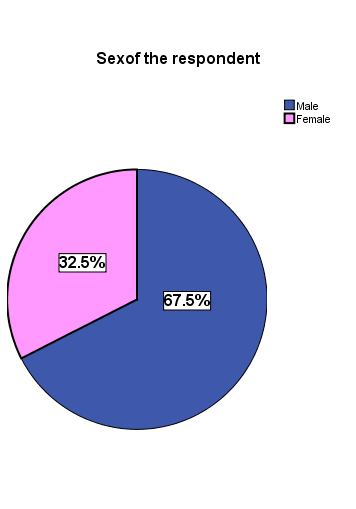 Demographic Profile
Preference for soft drinks
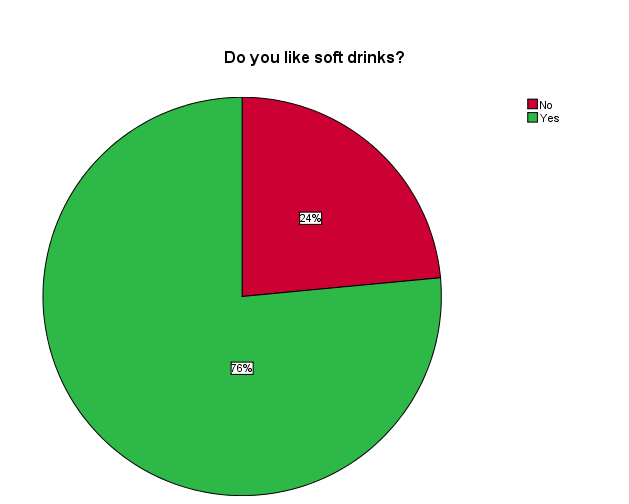 Among 200 respondent 153 said they liked soft drinks and 46 were dislike soft drinks.
Preference of Soft Drinks
Relationship between Consumption & Mental Relaxation
[Speaker Notes: Age group 26-35 years like to drunk soft drinks but only 1% respondent of age group 19-25 dislike soft drinks. 
it shown increasing trends of soft drinks among age group 19-25 years as compare to age group 15-18 years.]
Beneficial For Health
[Speaker Notes: In this study-116 out of 200  respondent  said It does not benefical for Health, while 38 out 200 respondent said it was beneficial for health.46 respondent were unaware about it.]
Relationship between caste of the respondent and hygienic practices
[Speaker Notes: 56 out of 200 respondent in of Jat community replied as unhygienic condition was not responsible for soft drinks purchase while 40 out of 200 respondent of Meo community replied as unhygienic condition in their home responsible for made them prefer soft drink rather than homemade drink. In Hindu subgroup Valmiki and Jatav which categorized in SC category respond as unhygienic condition in their house preferred them to outside soft drinks rather than home made drinks.]
Consumption of soft drink relates to financial burden
Relationship between Soft Drink Preference & Calcium Reduction
Unhygienic condition and Preferences
Dental Problems
Soft Drink consumption with Mental Relaxation
[Speaker Notes: . To find out 78 out of 200 respondents Agree that it relaxes mentally while 32 out of 200 were strongly agree.20 respondent did not knew it relaxes mentally or not. 56 were  disagree that it relaxed them mentally.]
Cardiac disease
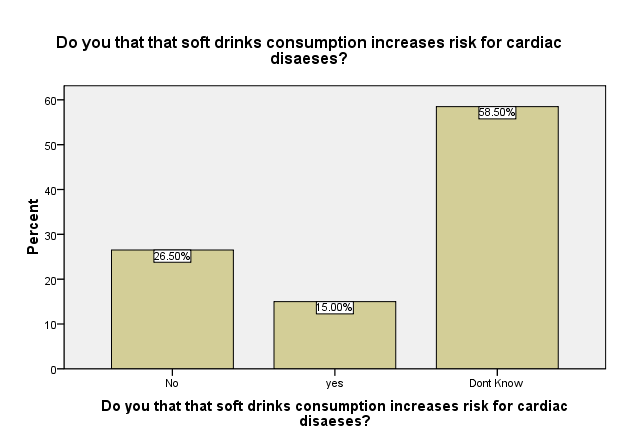 Limitation of the Study
Time constraints
 Limited sample size for such a vast topic.
Recommendation
Health awareness related camps should be organized to promote healthy lifestyles and to circulate information about adverse effect of soft drinks.
Content details should be written on bottles in local language.
Soft-drinks ads targeting children and adolescents should be banned.
Health Awareness related hoardings and Banner should be posted at circle or main point of village or cities. 
Hygiene level should be raised with proper training with the help of local health personnel.
State and local governments should considering taxing soft drinks. Those revenues could fund campaigns to improve diets, and support physical-education programs in schools.
[Speaker Notes: e.g. as in U.S. Arkansas, Tennessee, Washington, and West Virginia already do. Arkansas raised $40 million in fiscal year 1998 from that tax.]
References
Liquid calories, sugar, and body weight : Adam Drewnowski and France Bellisle(1988).
Preventing childhood obesity by reducing consumption of carbonated drinks: cluster randomised controlled trial: janet James, Peter Thomas, David Cavan, David Kerr (2004).
Promotion and Provision of Drinking Water in Schools for Overweight Prevention: Randomized, Controlled Cluster Trial: Rebecca Muckelbauer, MSca, Lars Libuda, MSca, Kerstin Clausen, PhDa, Andre´ Michael Toschke, MD, MSc, MPHb, Thomas Reinehr, MDc, Mathilde Kersting, PhD (2009).
Hypothesis: Could Excessive Fructose Intake and Uric Acid Cause Type 2 Diabetes: Richard J. Johnson,Santos E. Perez-Pozo, Yuri Y. Sautin, Jacek Manitius, Laura Gabriela Sanchez-Lozada, Daniel I. Feig, Mohamed Shafiu, Mark Segal, Richard J. Glassock, Michiko Shimada, Carlos Roncal, and Takahiko Nakagawa.(2009).
Reducing Consumption of Sugar-Sweetened Beverages Is Associated with Reduced Blood Pressure: A Prospective Study among U.S. Adults: Liwei Chen, MD, PhD(2010).
Sugar Sweetened Beverages, Obesity, Type 2 Diabetes and Cardiovascular Disease risk: Vasanti S. Malik, MSc(2010)
.Allukian, M., Jr. (2000). The neglected epidemic and the surgeon general's report: A call 
to action for better oral health. American Journal of Public Health, 90(6), 843-845.
 Ariza, A. J., Chen, E. H., Binns, H. J., & Christoffel, K. K. (2004). Risk factors for 
overweight in five- to six-year-old Hispanic-American children: A pilot study. 
Journal of Urban Health, 81(1), 150-161.
6. Austin, S. B., & Rich, M. (2001). Consumerism: Its impact on the health of adolescents. 
Adolescent Medicine, 12(3), 389-409
7. Baker, C. W., Whisman, M. A., & Brownell, K. D. (2000). Studying intergenerational 
transmission of eating attitudes and behaviors: methodological and conceptual 
questions. Health Psychology, 19(4), 376-381.163
Ballew, C., Kuester, S., & Gillespie, C. (2000). Beverage choices affect adequacy of 
children's nutrient intakes. Archives of Pediatric and Adolescent Medicine, 
154(11), 1148-1152.
 Bellisle, F., & Rolland-Cachera, M. (2001). How sugar-containing drinks might increase 
adiposity in children. The Lancet, 357(9255), 490-491.
Birch, L. L., & Fisher, J. O. (1998). Development of eating behaviors among children and adolescents. Pediatrics, 101, 539-549.
 Dietz, W. H. (1998). Health consequences of obesity in youth: Childhood predictors of adult disease. Pediatrics, 101(3 Pt 2), 518-525.
 Children talking about healthy eating: Data from focus groups with 300 9-11 -year-olds. British Nutrition Foundation, 26, 71-79.
 The effect of soft drink availability in elementary schools on consumption. Journal of the American Dietetic Association, 108(9), 1445-1452.169 Ferraro, K. F., Thorpe, R. J., Jr., & Wilkinson, J. A. (2003). 
The life course of severe obesity: Does childhood overweight matter? The Journals of Gerontology. Series B, Psychological Sciences and Social Sciences, 58(2),  S110-119.Finkelstein, E. A.,  Fiebelkorn, I. C., & Wang, G. (2003). 
.National medical spending attributable to overweight and obesity: how much, and who's paying? Health Affairs (Millwood), Suppl Web Exclusives, W3-219-226.
 Maternal milk consumption predicts the tradeoff between milk and soft drinks in young girls' 
diets. The Journal of Nutrition, 131(2), 246-250.
 Freedman, D., Khan, L., Dietz, W., Srinivasan, S., & Berenson, G. (2001). Relationship of childhood obesity to coronary heart disease risk factors in adulthood: the Bogalusa Heart Study. Pediatrics, 108(3), 712.